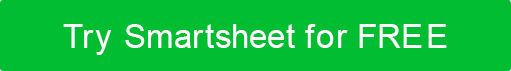 AGILE PRODUCT VISION BOARD TEMPLATE
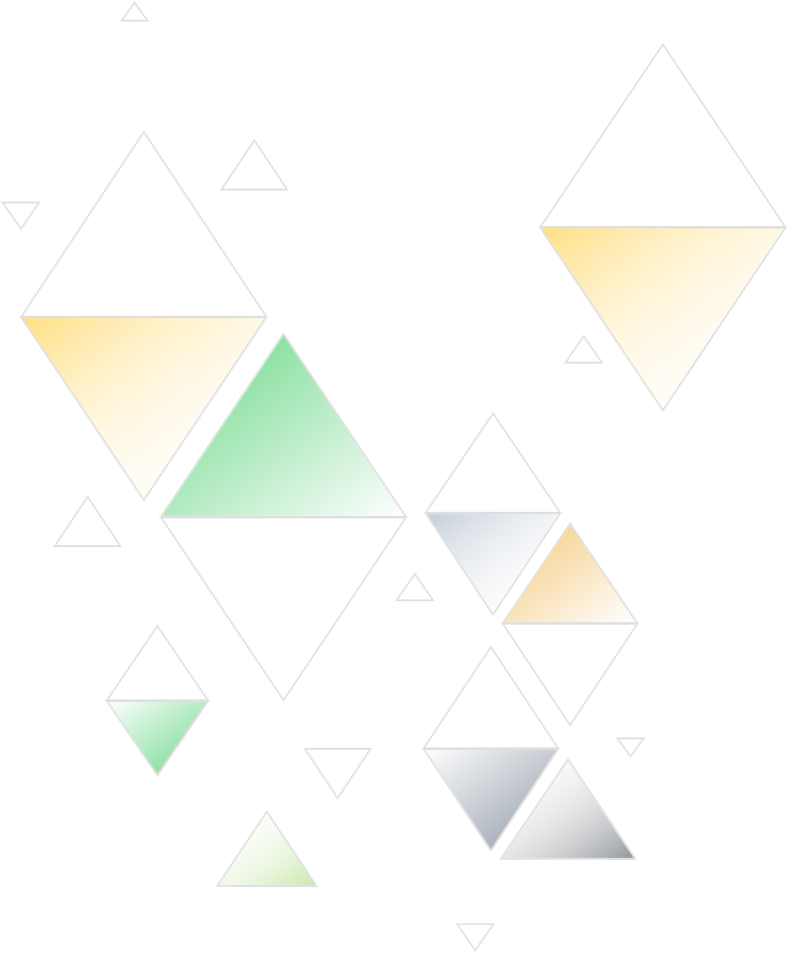 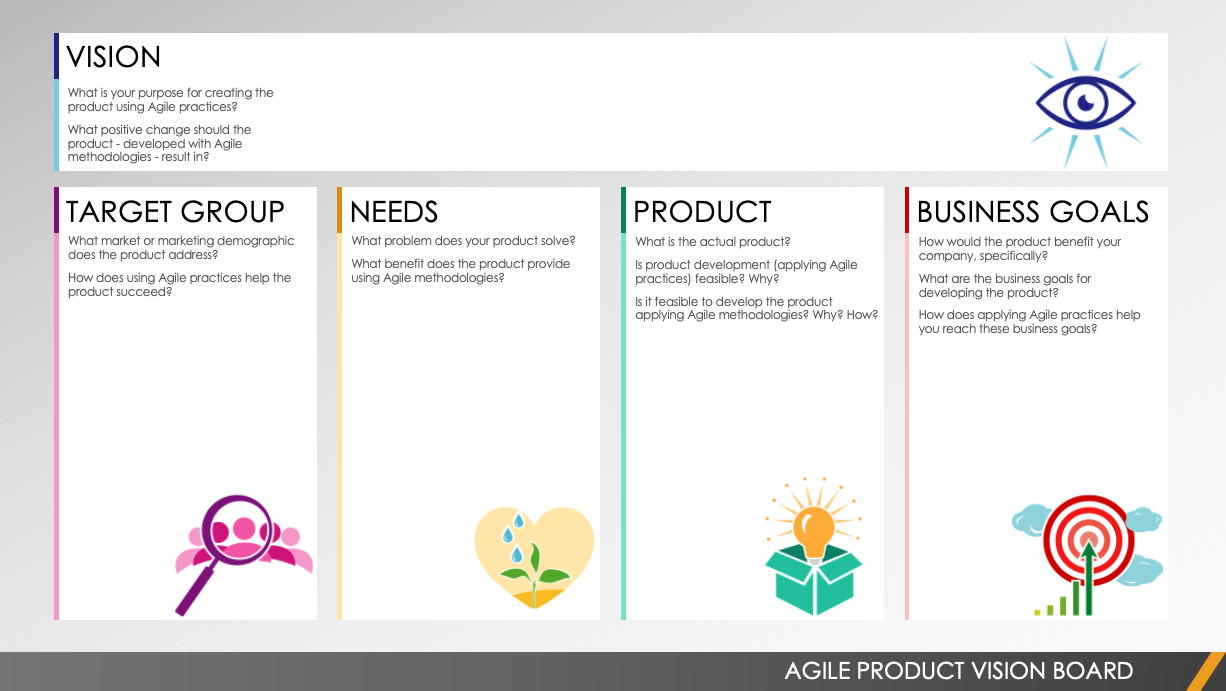 Editable template can be found on Slide 2.
AGILE PRODUCT VISION BOARD
VISION
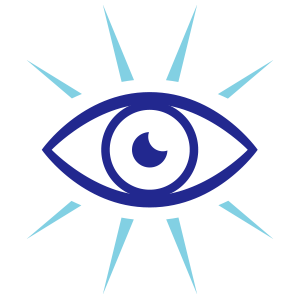 Text
What is your purpose for creating the product using agile practices?
What positive change should the product -- developed with agile methodologies -- result in?
TARGET GROUP
NEEDS
PRODUCT
BUSINESS GOALS
What market or marketing demographic does the product address? 
How does using agile practices help the product succeed?
What problem does your product solve?
What benefit does the product provide by using agile methodologies?
What is the actual product?
Is product development (applying agile practices) feasible? Why?
Is it feasible to develop the product applying agile methodologies? Why? How?
How would the product benefit your company, specifically?
What are the business goals for developing the product?
How does applying agile practices help you reach these business goals?
Text
Text
Text
Text
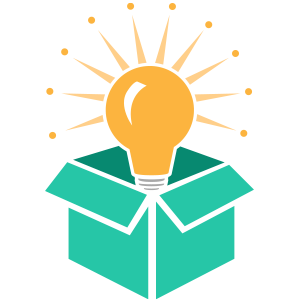 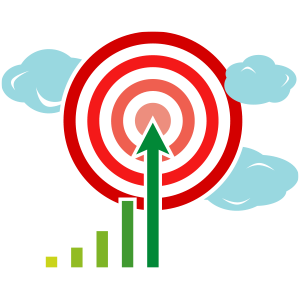 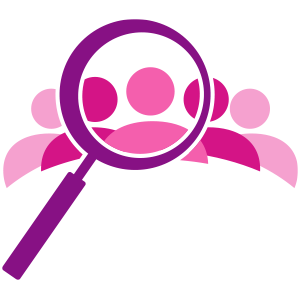 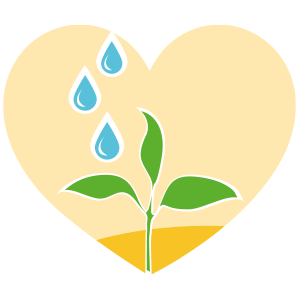 AGILE PRODUCT VISION BOARD